第三册第三课补充资料
形声字：逗/痘
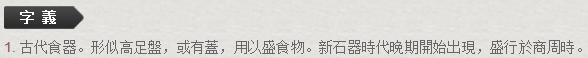 绿豆
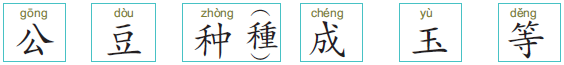 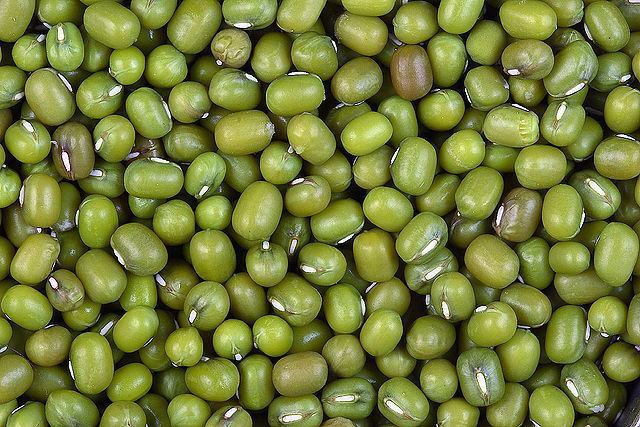 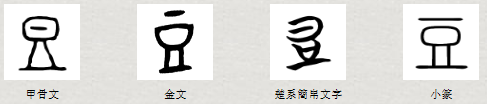 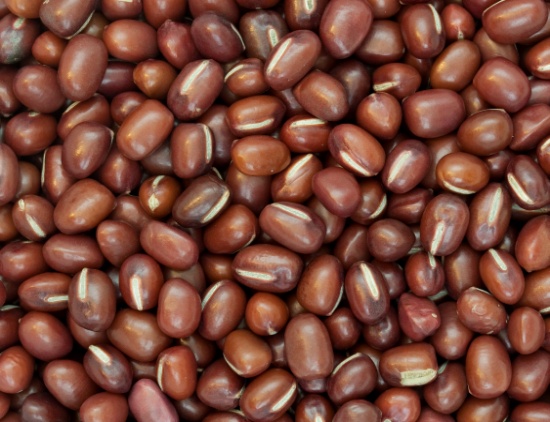 红豆
参考资料：国际电脑汉字及异体字知识库
活动：混合豆子，分类并做统计表，学生发表结果
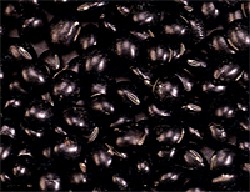 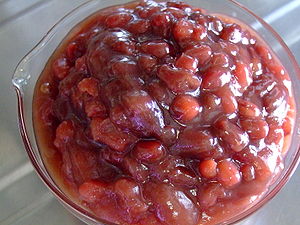 黑豆
豆沙
豆花
青豆
毛豆
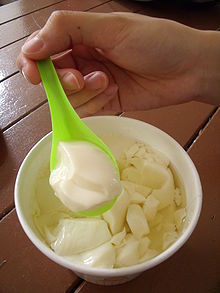 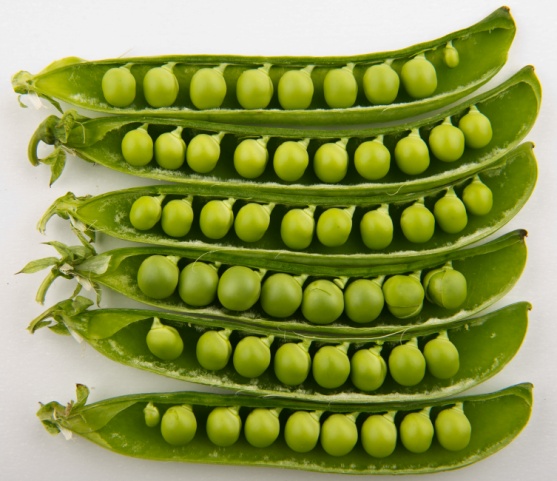 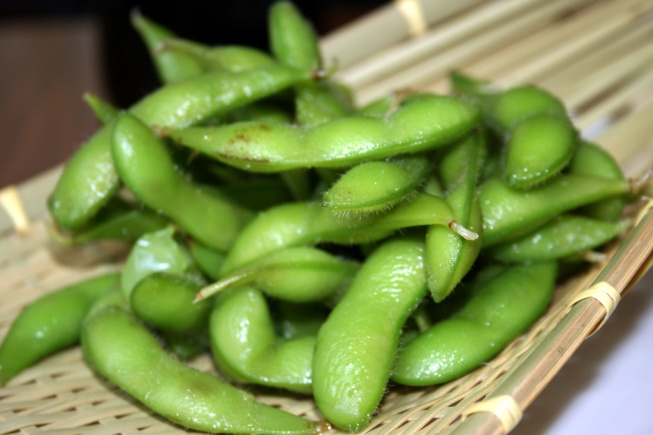 参考资料：国际电脑汉字及异体字知识库
形声字：蚣
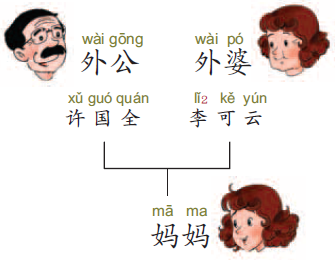 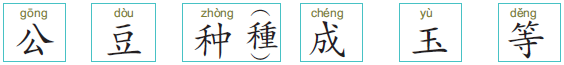 外公
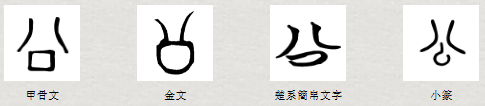 公羊
公牛
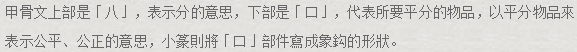 老公
老公公
白雪公主
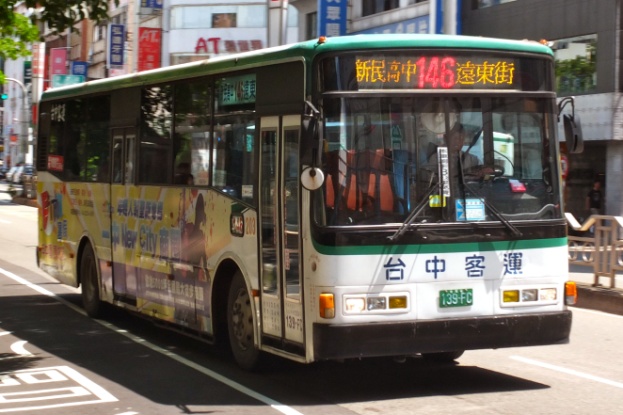 公车
参考资料：国际电脑汉字及异体字知识库
形声字：城/诚
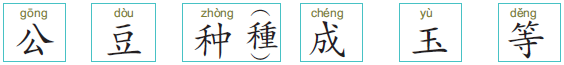 成功
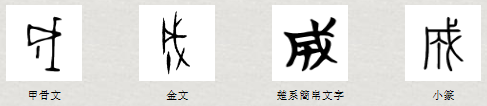 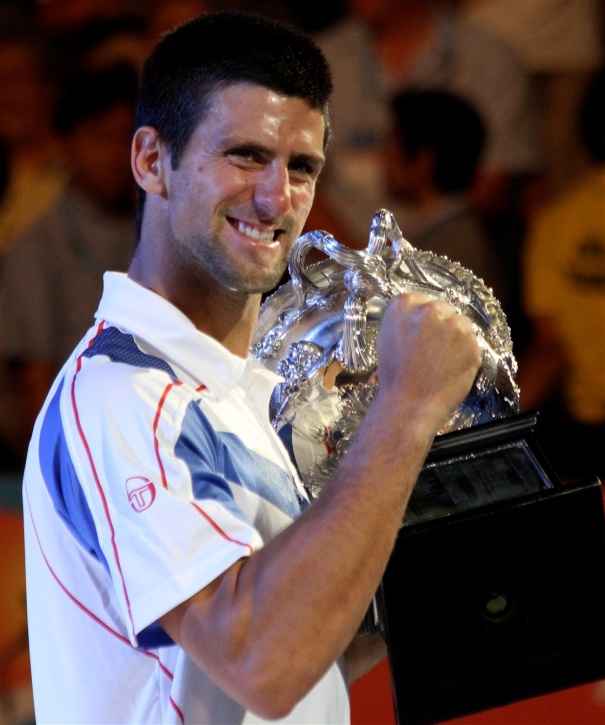 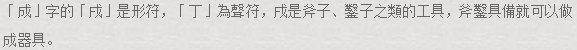 成本
成人
成长
諾瓦克·喬科維奇，球史最佳男子選手之一；wikipedia.org
参考资料：国际电脑汉字及异体字知识库
等一下!
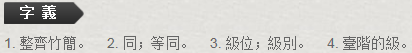 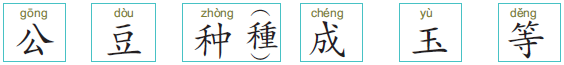 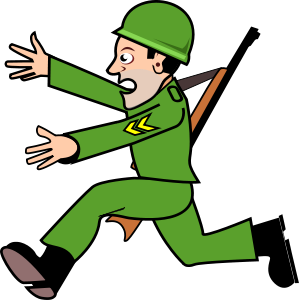 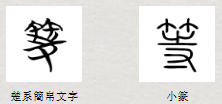 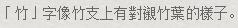 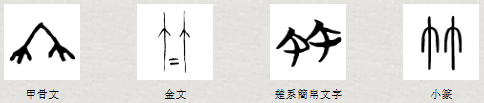 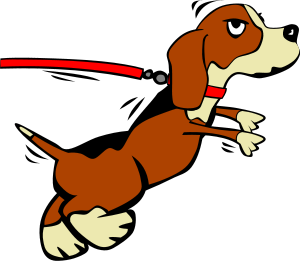 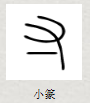 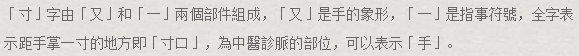 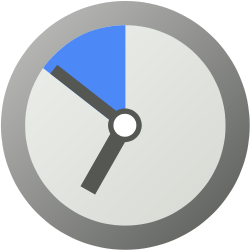 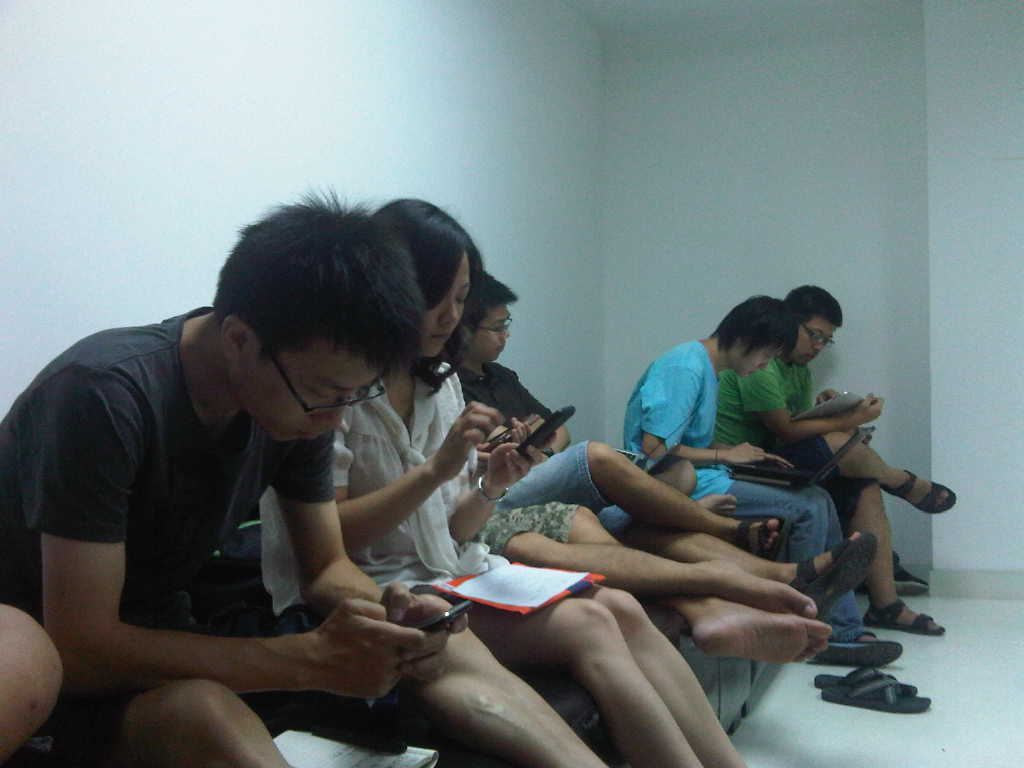 等
等
等人
等车
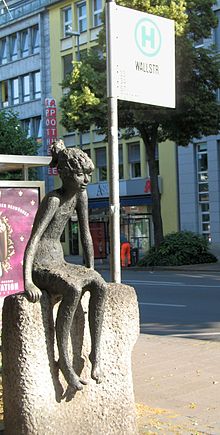 头等
中等
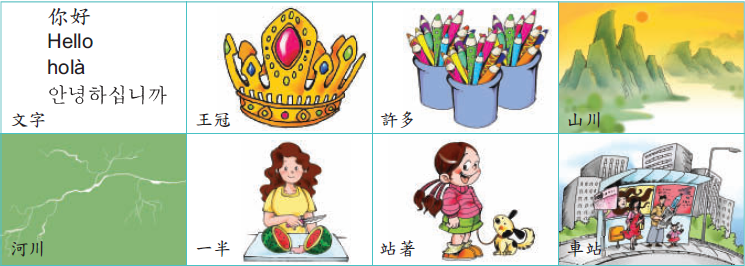 下等
高等
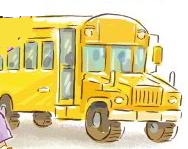 同等
车
相似字：主/王
形声字：钰
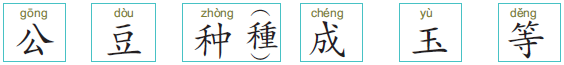 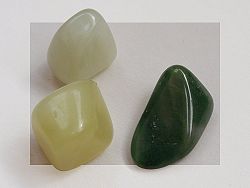 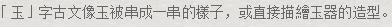 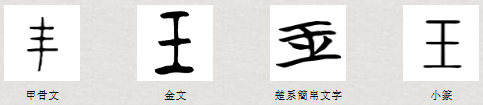 玉石
参考资料：国际电脑汉字及异体字知识库
相似字：爪
形声字：呱
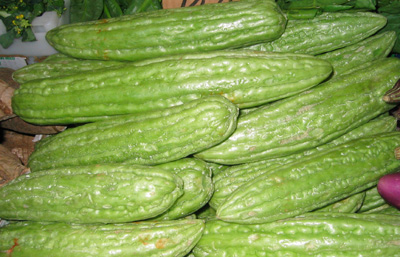 苦瓜
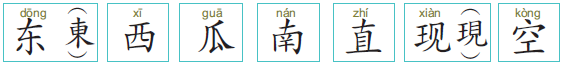 冬瓜
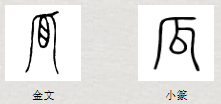 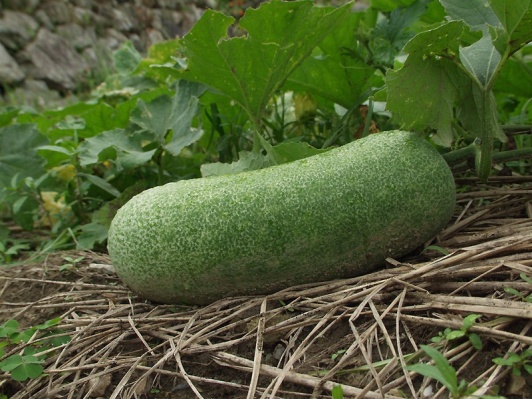 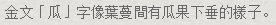 参考资料：国际电脑汉字及异体字知识库
形东字：栋/冻
东
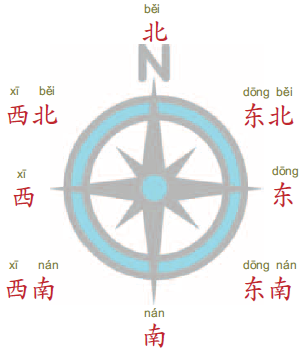 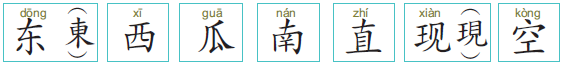 中东
东方
山东
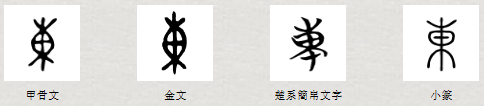 参考资料：国际电脑汉字及异体字知识库
形声字：栖/硒
参考资料：国际电脑汉字及异体字知识库
水果:紅龍果
什么东西
?
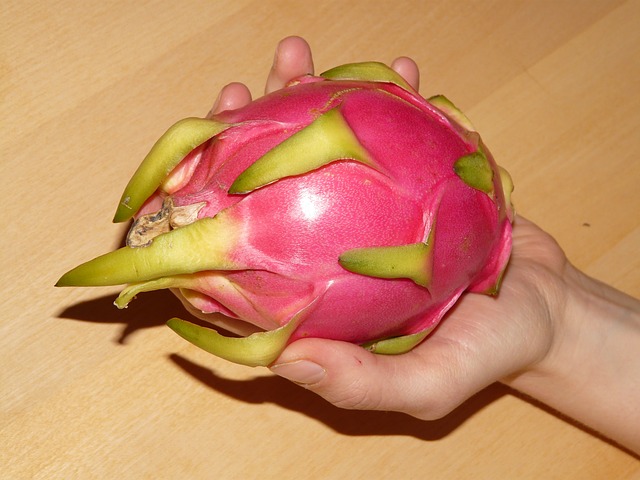 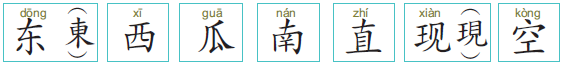 西
西方
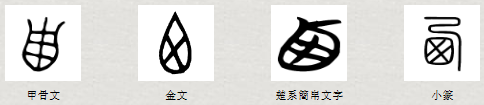 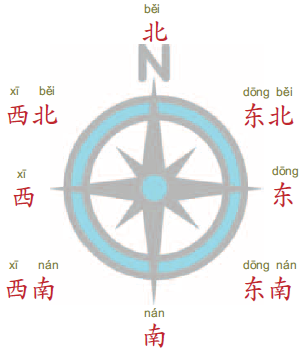 想东想西
形声字：楠/喃/諵
参考资料：国际电脑汉字及异体字知识库
南面
南风
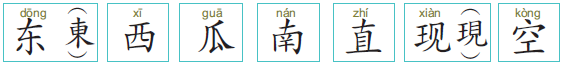 南下
南方
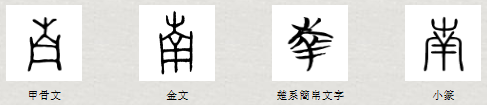 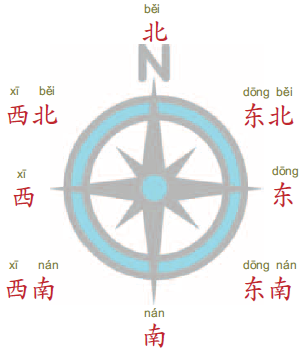 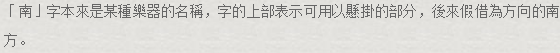 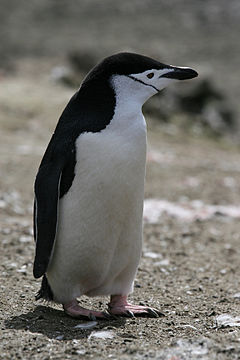 形声字：值/植/殖/
正直
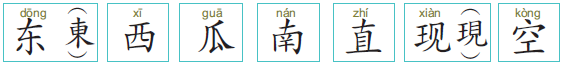 直话直说
心直口快
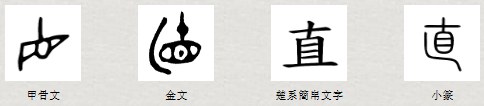 参考资料：国际电脑汉字及异体字知识库
形声字： 见/蚬/俔
见
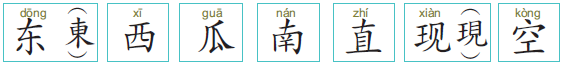 表现
出现
形声字：重/偅/堹
参考资料：国际电脑汉字及异体字知识库
中
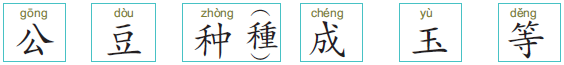 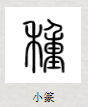 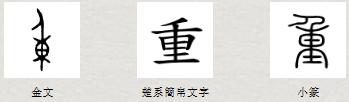 种田
白种人
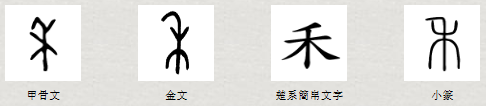 黃种人
破音字练习
老师可挑词语来做活动
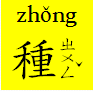 zhǒng種
zhòng 種
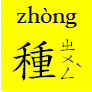 形容词及名词
动词，种的动作
种田
种牛
种下
种子
种玉米
种族
种米
种类
种花
种豆
种马
参考资料：教育部重编国语辞典修订本
老师可挑词语来做活动
kōng 空
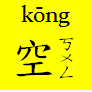 kòng空
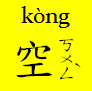 飘渺的，自然的
刻意的，强调的，闲置的
空档
空间
空下来
空中
空地
空空的
天空
空白
空房
太空人
空位
空闲
空屋
参考资料：教育部重编国语辞典修订本
老师可挑词语来做活动
huán還
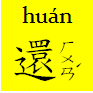 hái 還
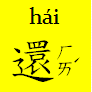 动词
副词
还有
还书
还钱
还是
还给你
还可以
还口
还好
还手
参考资料：教育部重编国语辞典修订本
老师可挑词语来做活动
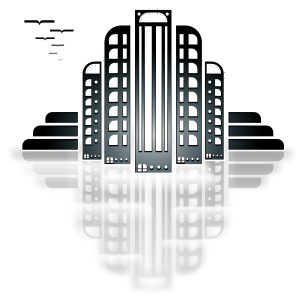 形容词／名词
dū 都
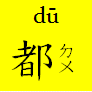 dōu都
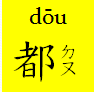 副词
都市人口
都有
都市
都在
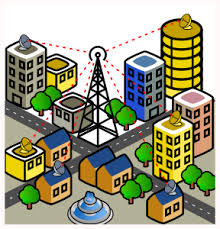 都好
首都
都是
都可以
都会
大都会
参考资料：教育部重编国语辞典修订本